人教版八年级上册物理
第4章《光现象》
动手动脑学物理答案
(PPT讲解版)
第1节《光的直线传播》
第1节《光的直线传播》
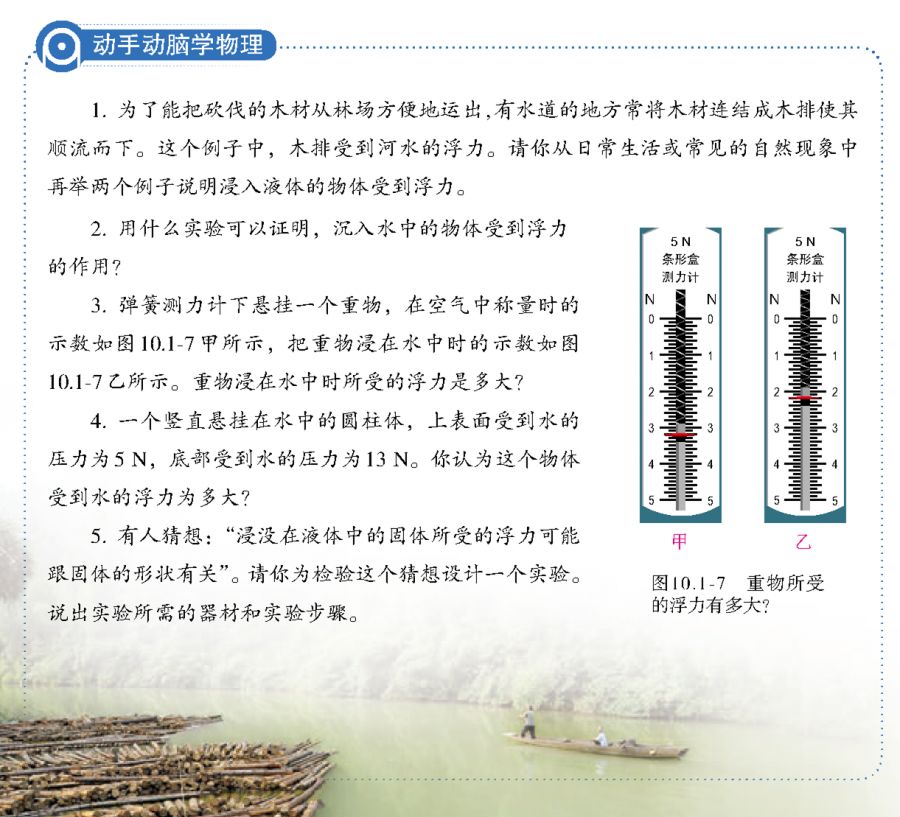 1、“井底之蛙”这个成语大家都很熟悉。请根据光的直线传播知识画图说明为什么“坐井观天，所见甚小”。
光的直线传播。如图所示。因为蛙坐在井底且光沿直线传播受到井壁的阻碍，所以蛙能看到的范围，只能看见两线所夹范围内的物体。
参考答案
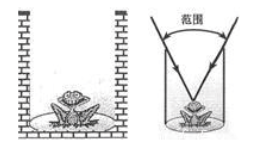 第1节《光的直线传播》
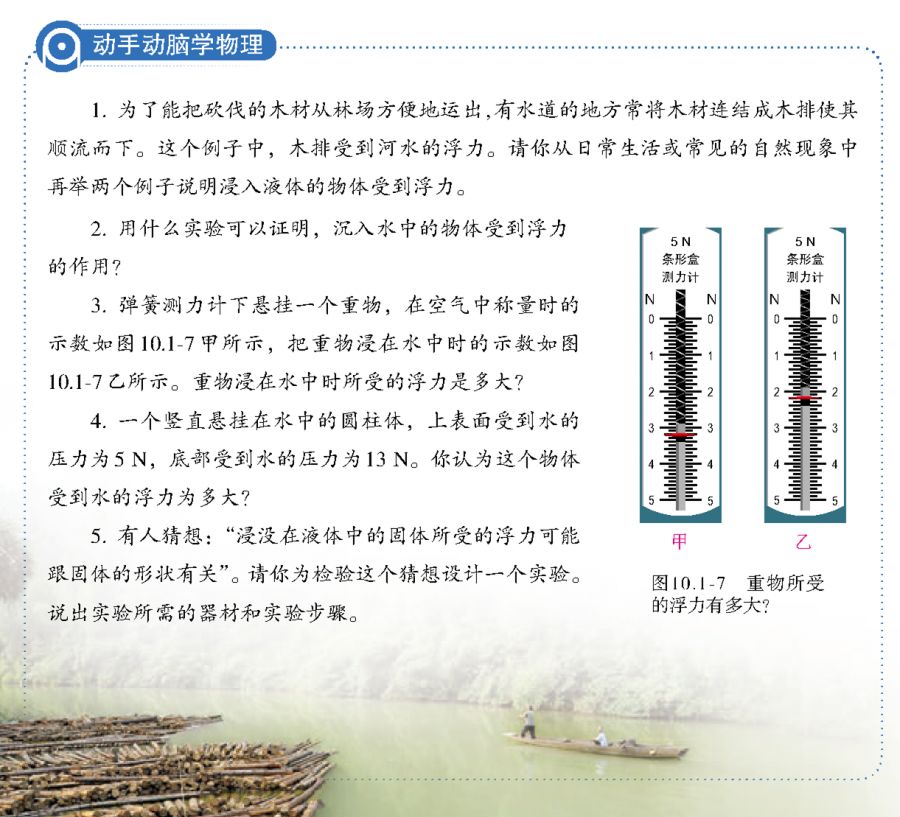 2.做一做手影游戏(图4.1-9),用光的直线传播知识解释影子是怎样形成的。
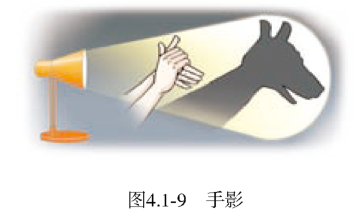 解析： 因为光是沿直线传播的，且光不能穿过不明物体，所以光射到不明物体上后，在这个物体的后方就会有一个光照射不到的区域，这就是影子。
第1节《光的直线传播》
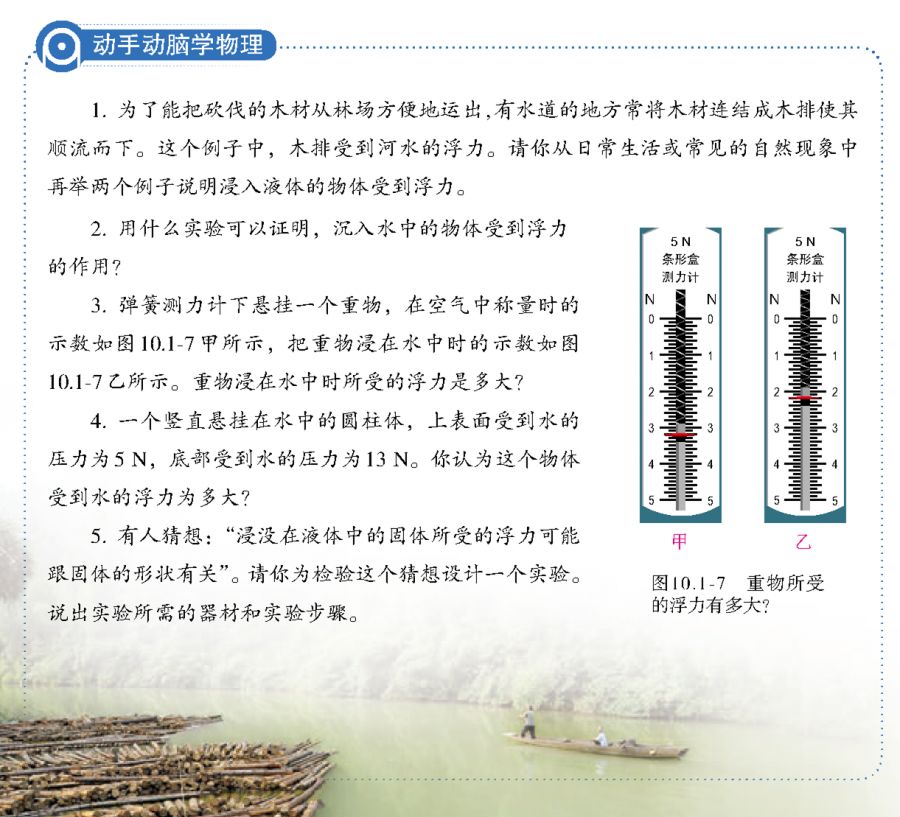 3.举出一些例子，说明光的直线传播在生活中的应用。
参考答案
射击时目标、准星、眼睛要在一条线上，影子的形成、日食、月食、小孔成像等；
排队时，如果后一个同学只能看到自己前面同学的后脑勺，说明队伍就排直了。木工师傅检查自己刨的家具表面是否平直。战士打靶时用到的三点一线。
第1节《光的直线传播》
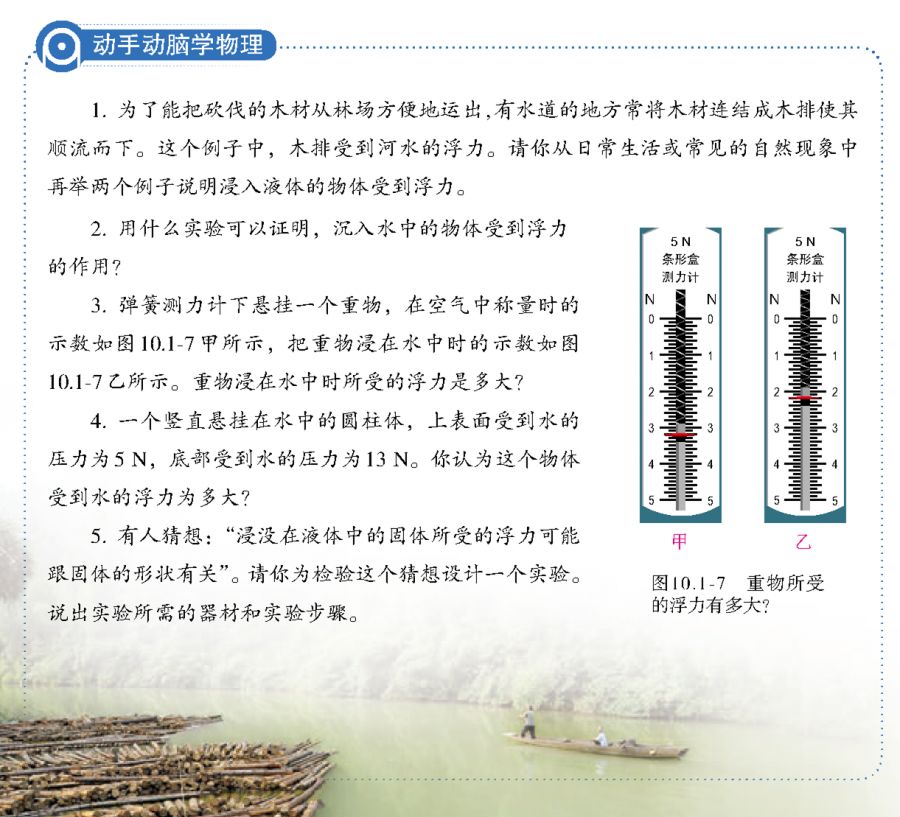 4.太阳发出的光，要经过大约8min才能到达地球。请你估算太阳到地球的距离。如果一辆赛车以500km/h的速度不停地跑，它要经过多长时间才能跑完这段路程?
参考答案
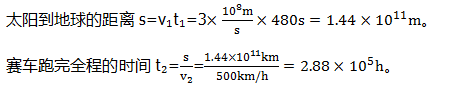 第2节《光的反射》
第2节《光的反射》
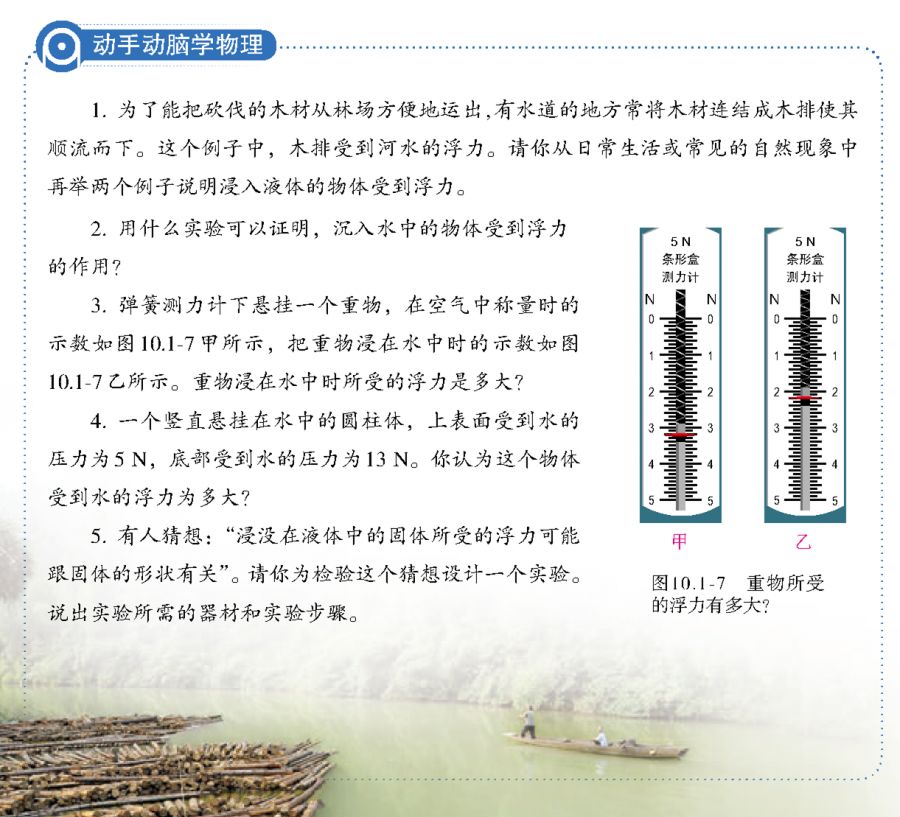 1.光与镜面成30° 角射在平面镜上,反射角是多大?试画出反射光线，标出入射角和反射角。如果光垂直射到平面镜上，反射光如何射出?画图表示出来。
参考答案
反射角为60°，反射光线、入射角、反射角如图4-2-23所示；如果光垂直射到平面镜上，反射光将按原路返回（如图4-2-24所示）。
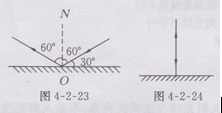 [Speaker Notes: 说明:本题考查学生对阿基米德原理的认识,巩固浮力的大小只与液体的密度和排开液体的体积有关，与其他因素无关。]
第2节《光的反射》
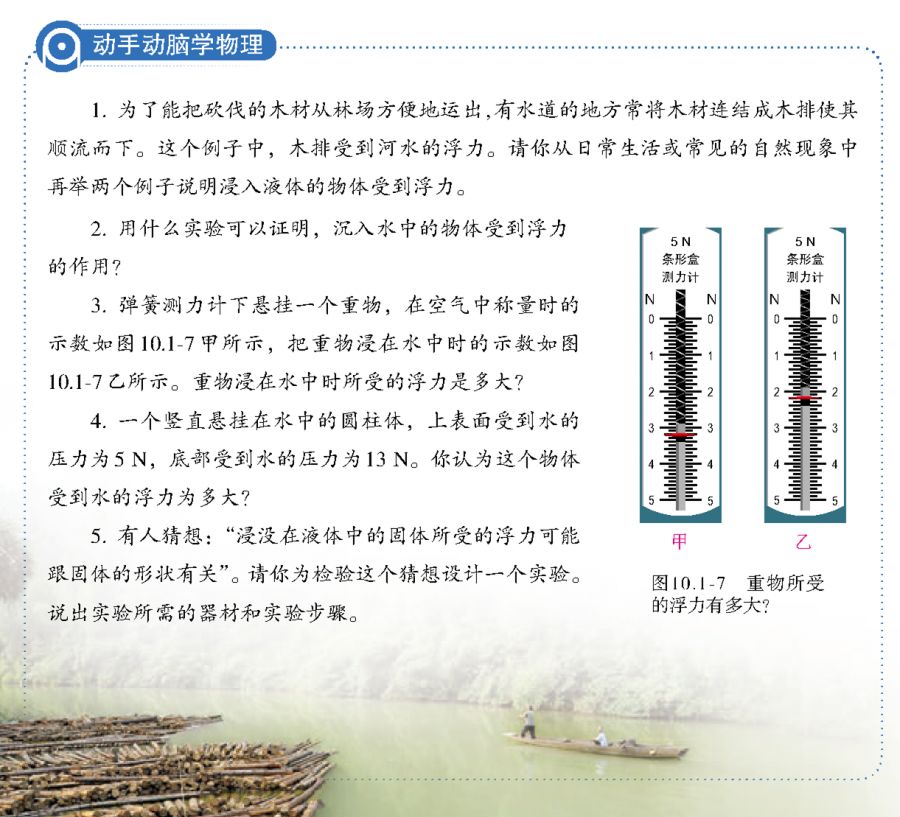 2.自行车尾灯的结构如图4.2-7所示。夜晚，用手电筒照射尾灯，看看它的反光效果。试着在图4.2-7左图上画出反射光线。
参考答案
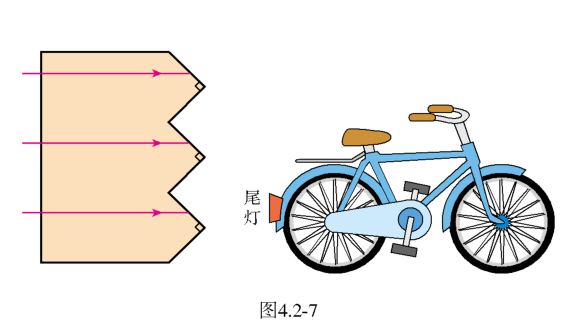 解析：自行车尾灯由红色塑料制成，外表面是平面，在此塑料平面的背面上有许许多多凸起的直角锥棱镜，相当于两个互相垂直的平面镜，这种特殊的设计能使在夜间汽车灯光照在它上面时，无论入射光线方向如何改变，反射光线都能返回，像发光的红灯，保证了行车安全。
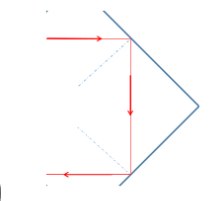 第2节《光的反射》
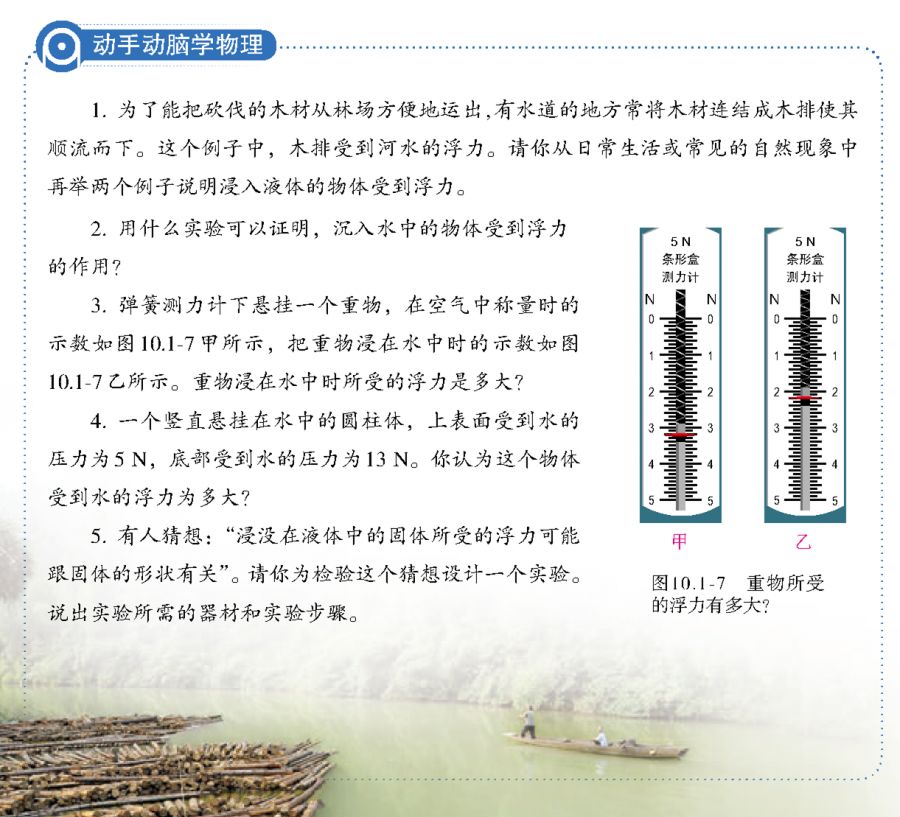 3.如图4.2-8所示，小明想要利用一块平面镜使此时的太阳光竖直射入井中。请你通过作图标出平面镜的位置，并标出反射角的度数。
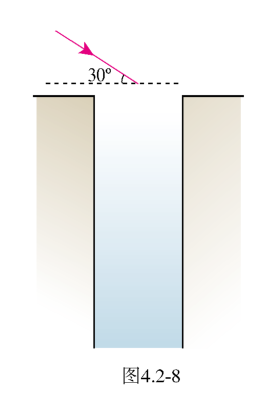 参考答案
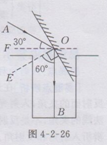 解析：太阳光竖直射入井中，所以需要先画出反射光线，再作入射光线与反射光线夹角的平分线，也就是法线，平面镜与法 线垂直，便可作出镜面位置，由图可看出 ∠FOB =90°，∠AOF=30°，故∠AOB=∠AOF+∠FOB=30°+90°=120°，EO平分∠AOB，故∠EOB= 60°。
第2节《光的反射》
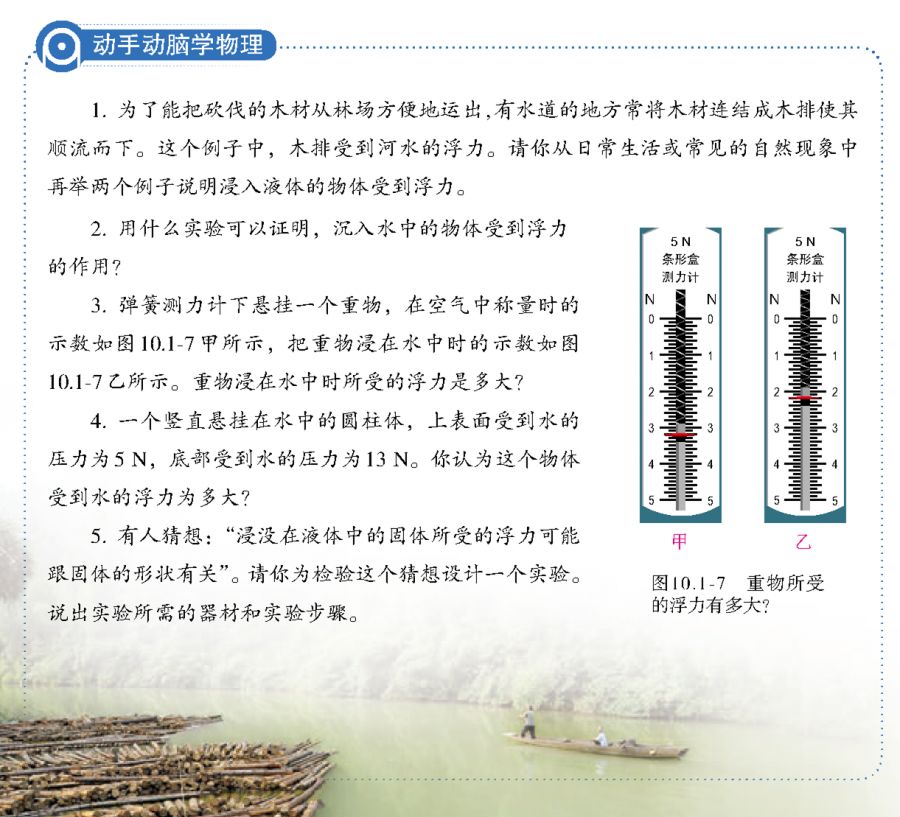 4.雨后晴朗的夜晚，为了不踩到地上的积水，人们根据生活经验判断:迎着月光走，地上发亮的是水;背着月光走，地上发暗的是水。请你依据所学光的反射知识进行解释。
光射到水面上发生的是镜面反射，射到地面上发生的是漫反射。因此，迎着月光走，水面上由于发生镜面反射而进入人眼的光明显多于地面上由于漫反射而进入人眼的光。因此，迎着月光走，水面亮。同理，背着月光走，水面上由于发生镜面反射，几乎没有光进入人眼；而地面上由于发生漫反射，有一部分光能够进入人眼。因此，背着月光走，地面亮。
参考答案
第2节《光的反射》
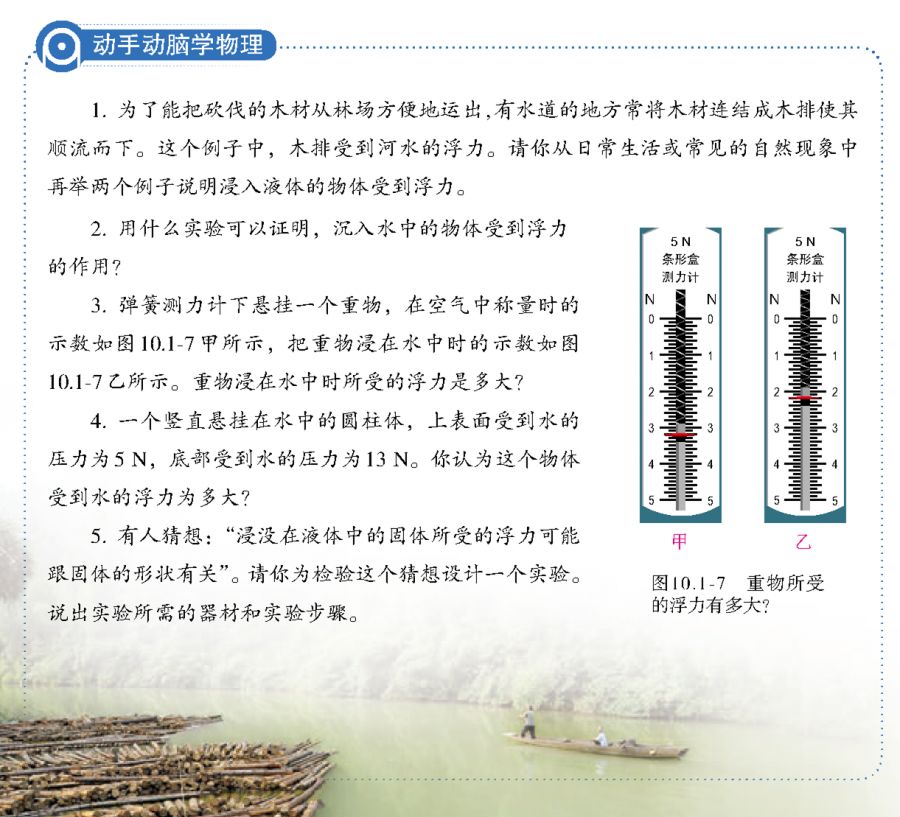 5.激光测距技术广泛应用在人造地球卫星测控、大地测量等方面。激光测距仪向目标发射激光脉冲束，接收反射回来的激光束，测出激光往返所用的时间，就可以算出所测天体与地球之间的距离。现在利用激光测距仪测量月、地之间的距离，精度可以达到士10 cm。已知一束激光从激光测距仪发出并射向月球，大约经过2.53 s反射回来，则地球到月球的距离大约是多少千米?
解析：激光测距仪是通过发射激光后接收反射回来的激光束来测距离的。如测月球与地球之间的距离时，首先测出从地球激光测距仪发射的激光束射到月球后，经过多长时间返回地球，根据公式即可求出。
参考答案
解:由S=vt得S=vt=3.0x 108m/sx2.53s=3.795x10 8 m=3.795x10 5 km

答:地球到月球的距离大约是3.795x10 5 km。
第3节《平面镜成像》
第3节《平面镜成像》
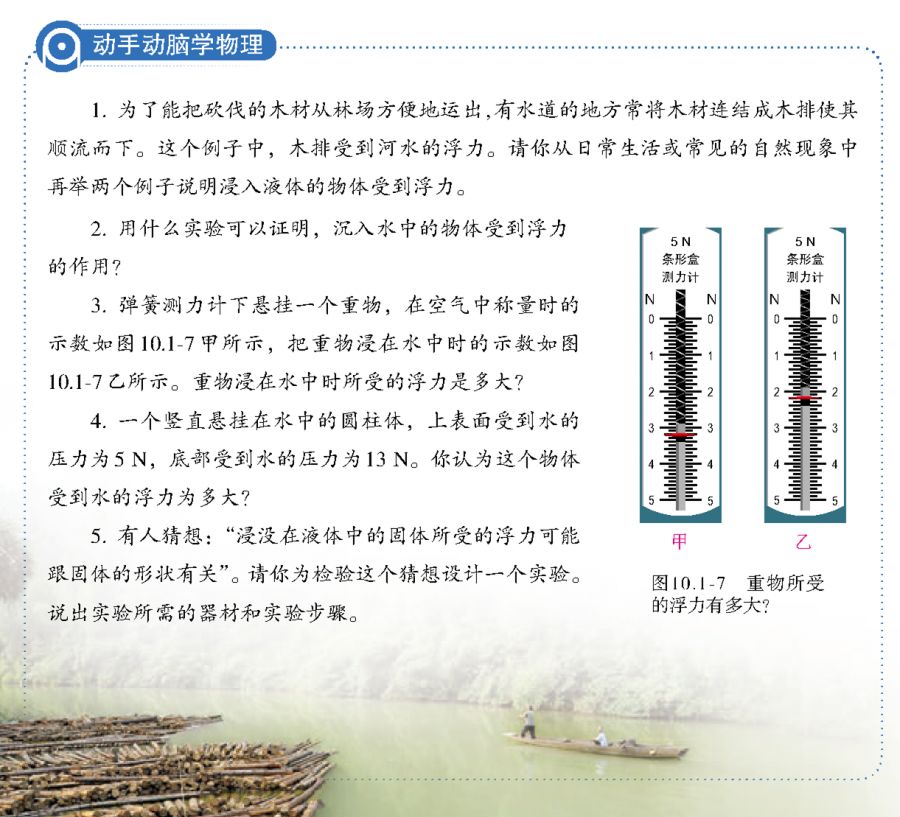 1.小芳面向穿衣镜站在镜前1 m处,镜中的像与她相距多少米?若她远离平面镜后退0.5 m,则镜中的像与她相距多少米?镜中像的大小会改变吗?
参考答案
答:根据平面镜成像的原理:小芳站在穿衣镜前1m处，镜中的像与她相距2m;若她远离平面镜0.5m, 则镜中的像与她相距3米,镜中像的大小不会改变。.
第3节《平面镜成像》
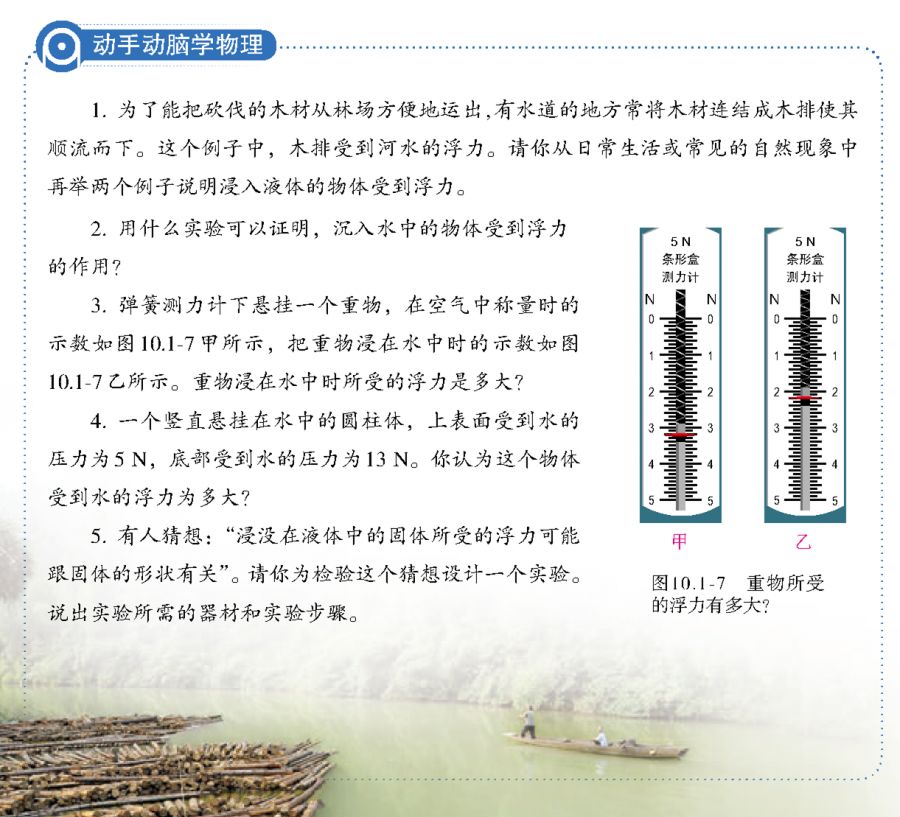 2.试画出图4.3-9中小丑的帽子在平面镜中的像。
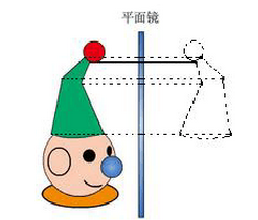 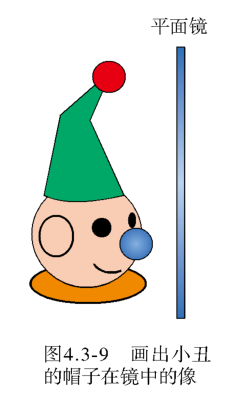 参考答案
第3节《平面镜成像》
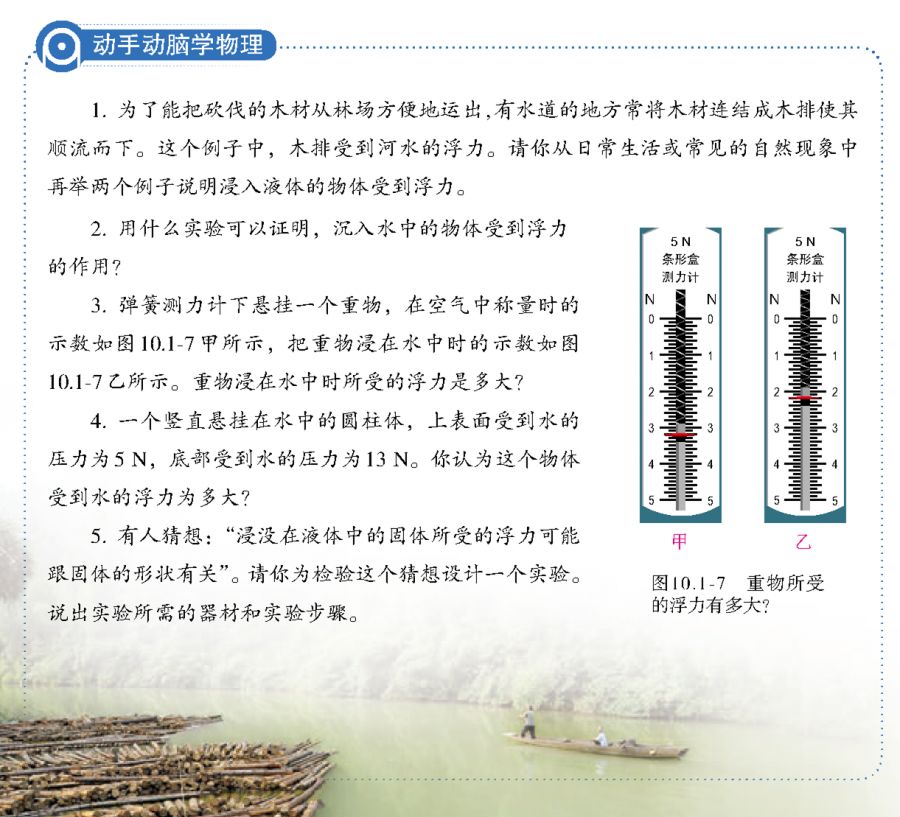 3.如图4.3-10所示，A'O'是AO在平面镜中的像。画出平面镜的位置。
参考答案
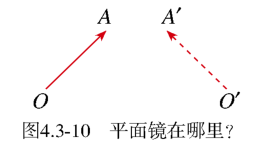 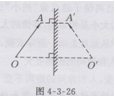 第3节《平面镜成像》
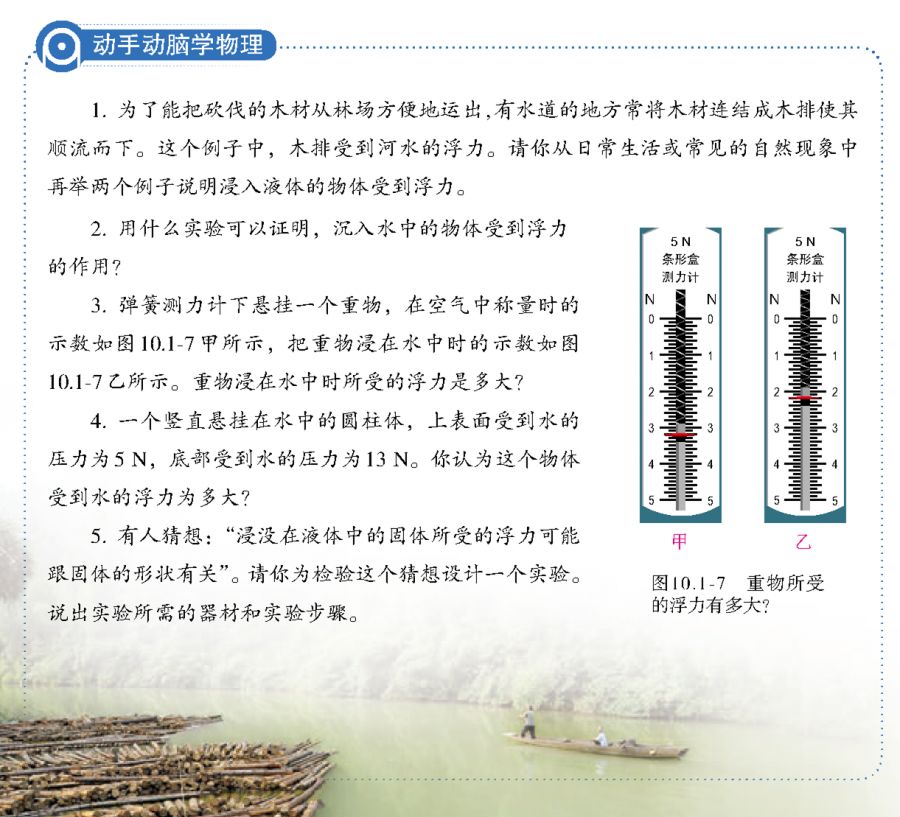 4.检查视力的时候，视力表放在被测者头部的后上方，被测者识别对面墙上镜子里的像(图4.3-11 )。视力表在镜中的像与被测者相距多远?与不用平面镜的方法相比，这样安排有什么好处?
参考答案
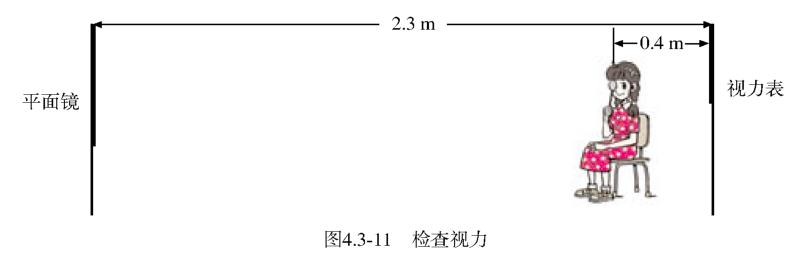 根据平面德成像的原理，视力表在镜中的像与被测者的距高是：2.3m+2.3-0.4=4.2m。
与不用平面镜的方法相比，这样安排的好处是节约空间。
第3节《平面镜成像》
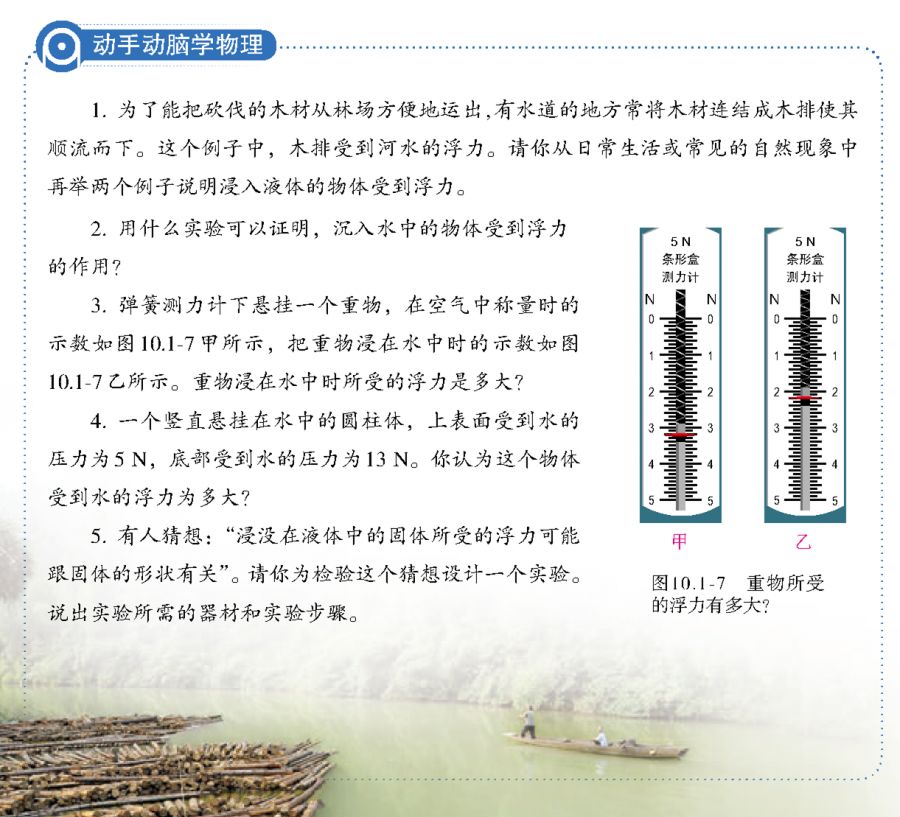 5.潜水艇下潜后，艇内的人员可以用潜望镜来观察水面，上的情况。我们利用两块平面镜就可以制作一个潜望镜(图4.3-12)。自己做一个潜望镜并把它放在窗户下，看看能否观察到窗外的物体。如果一束光水平射入潜望镜镜口，它将经过怎样的路径射出?画出光路图来。
参考答案
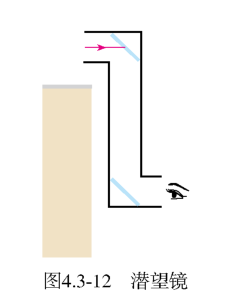 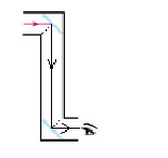 水平射出
第4节《光的折射》
第4节《光的折射》
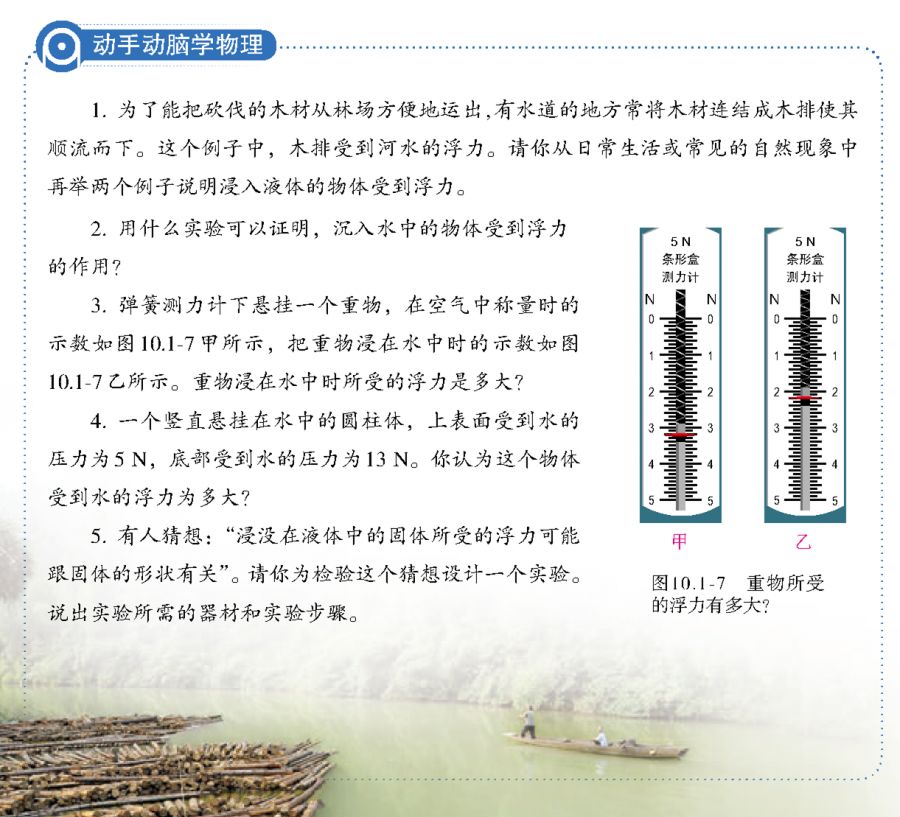 1.图4.4-7中，哪一幅图正确地表示了光从空气进入玻璃中的光路?
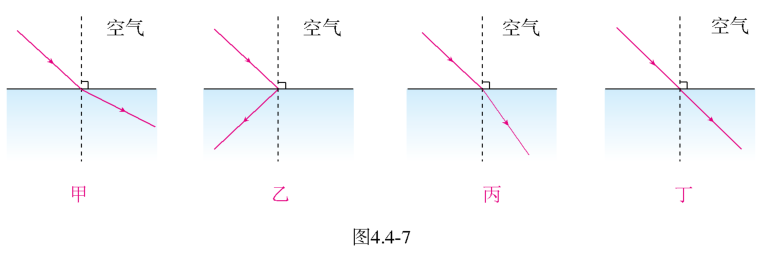 参考答案
丙   解析：根据光的折射特点，当光从空气中斜射到玻璃中时，折射光线向法线方向偏折，折射角小于入射角，故丙图正确。
第4节《光的折射》
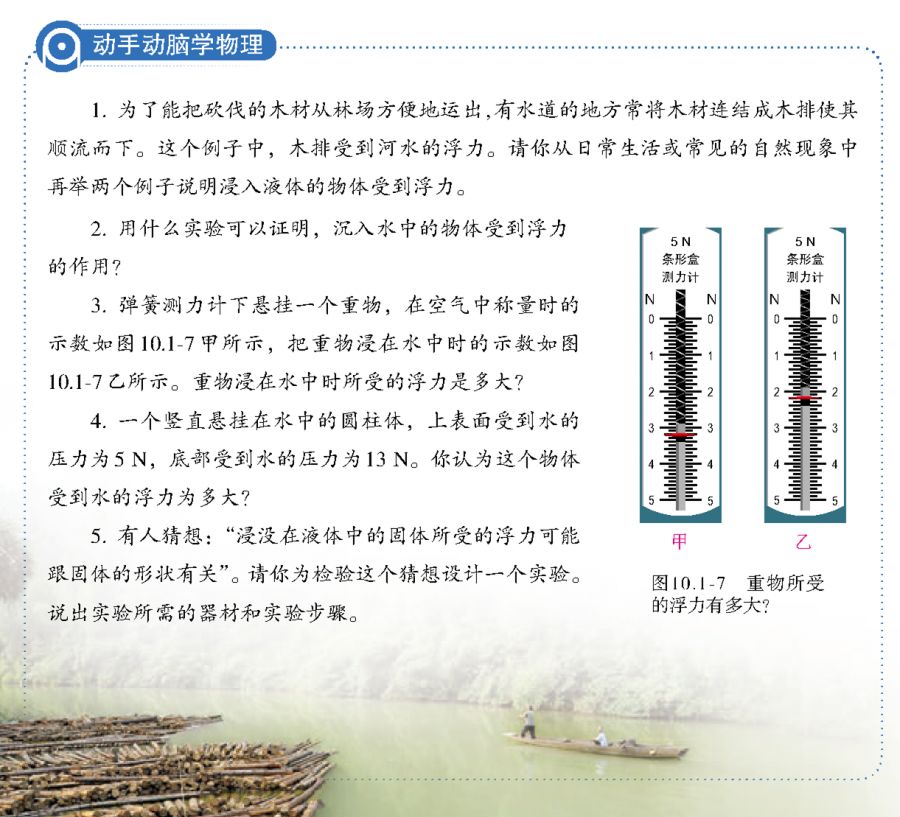 2.一束光射向一块玻璃砖(图4.48),并穿过玻璃砖。画出这束光进入玻璃和.离开玻璃后的光线(注意标出法线)。
光从空气中斜射入玻璃中，再从玻璃种斜射入空气中，要注意判断折射角与入射角的关系。
参考答案
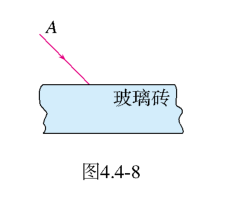 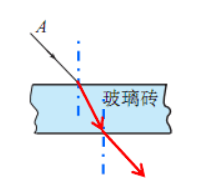 第4节《光的折射》
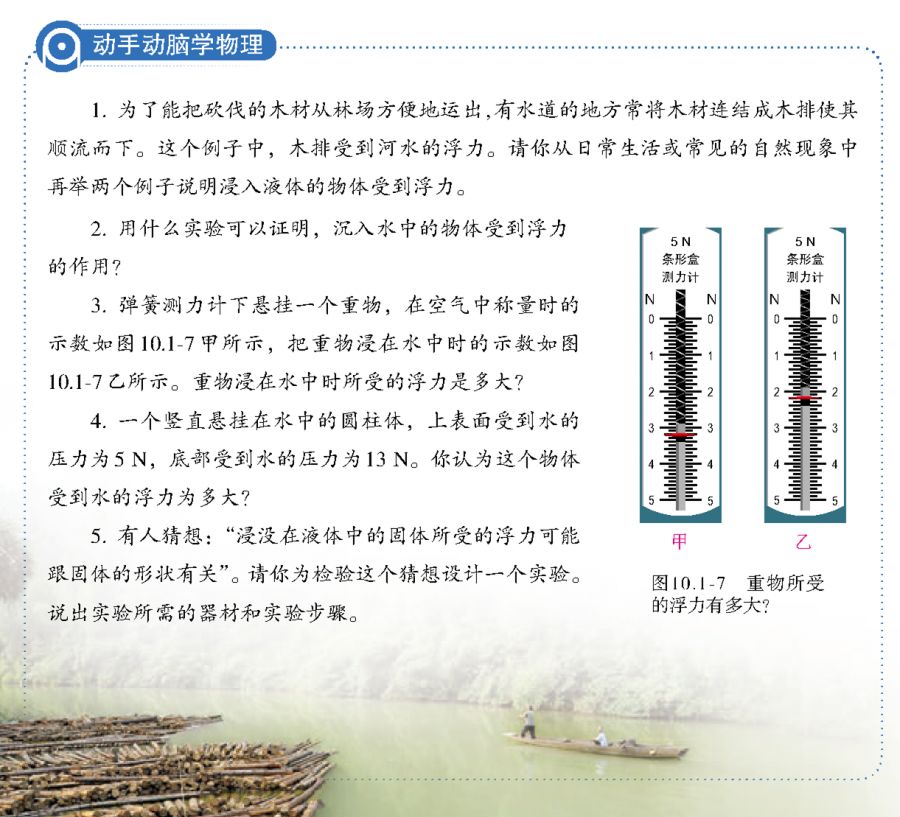 3.小明在平静的湖边看到‘云在水中飘，鱼在云上游”。， 请你说一说这一有趣的现象是怎么形成的。
参考答案
“云在水中漂”是光的反射现象，“鱼在云上游”是鱼通过水的折射所形成的虚像和云在水面下的虚像同时出现所形成的现象。
解析：睡眠作为镜面发生发射，形成了云的虚像，鱼射入人眼的光线在水面处发生折射，形成升高了的鱼的虚像。
第4节《光的折射》
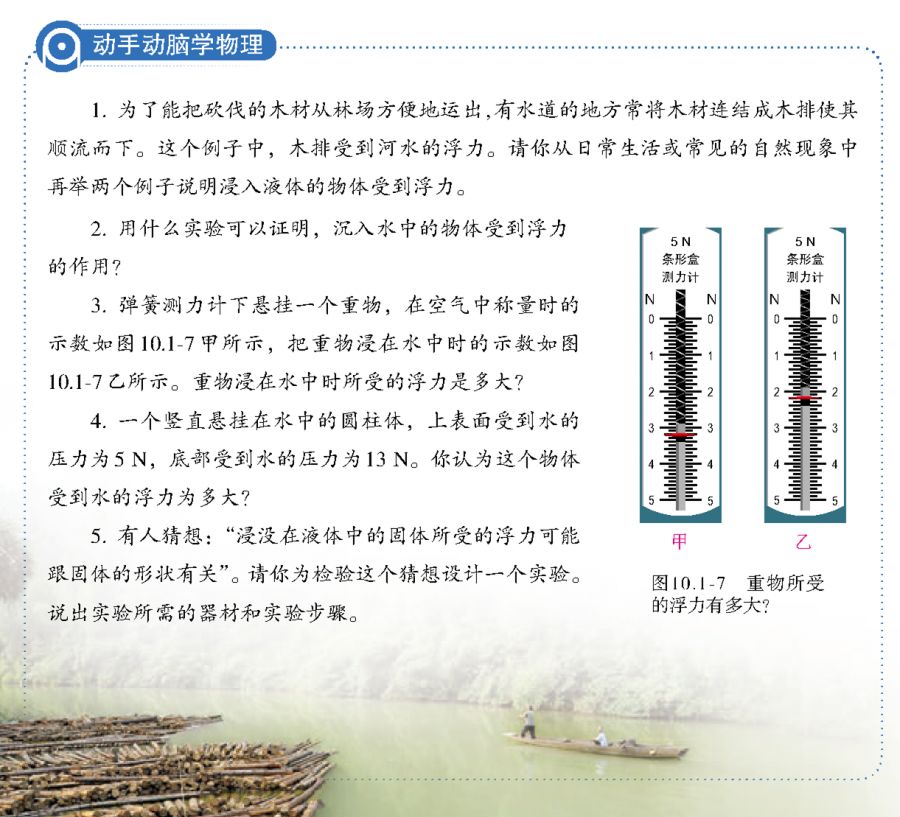 4.如图4.4-9所示，一束光射入杯中，在杯底形成光斑。逐渐往杯中加水，观察.到的光斑将会如何移动?
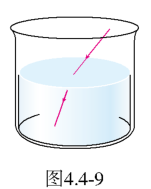 参考答案
解析：光线斜射到水面上时，会发生折射，当光由空气斜射入水中时，折射角小于入射角。当逐渐王杯中加水时，入射点将向右移动，根据光的折射特点可知，光斑会向右移动。
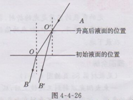 第5节《光的色散》
第5节《光的色散》
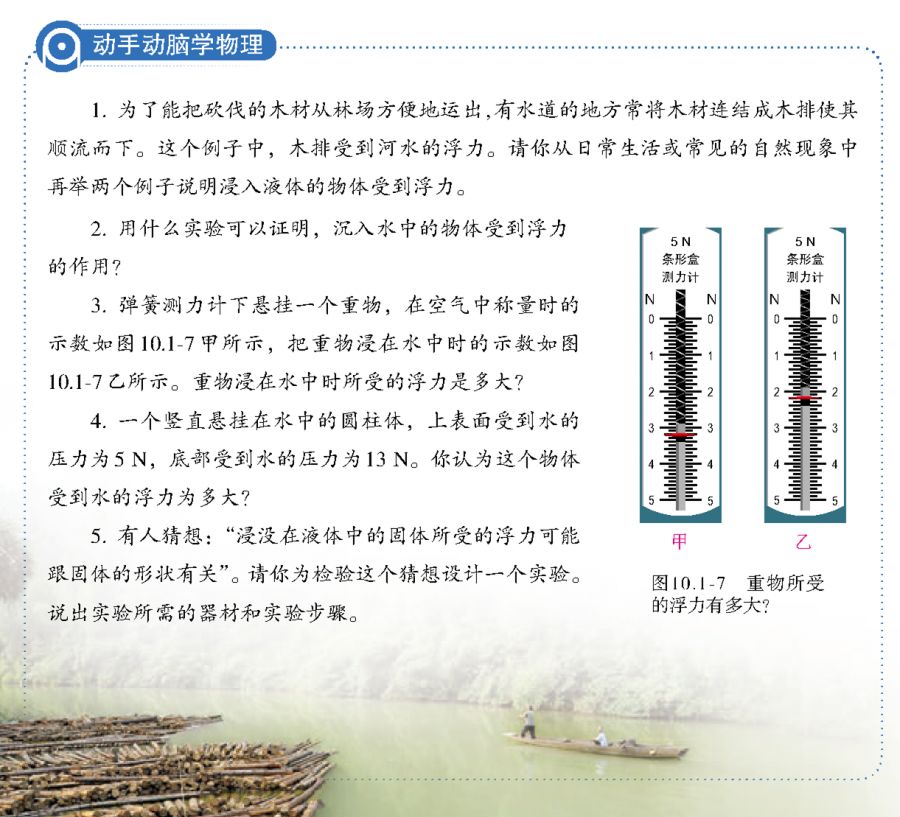 1.用放大镜观察彩色电视机工作时的屏幕，对比发白光的区城和其他颜色的区域，看看红、绿、蓝三种色条的相对亮度有什么不同。
参考答案
白光区域三种颜色同样亮，其他区域三者亮度不同。
第5节《光的色散》
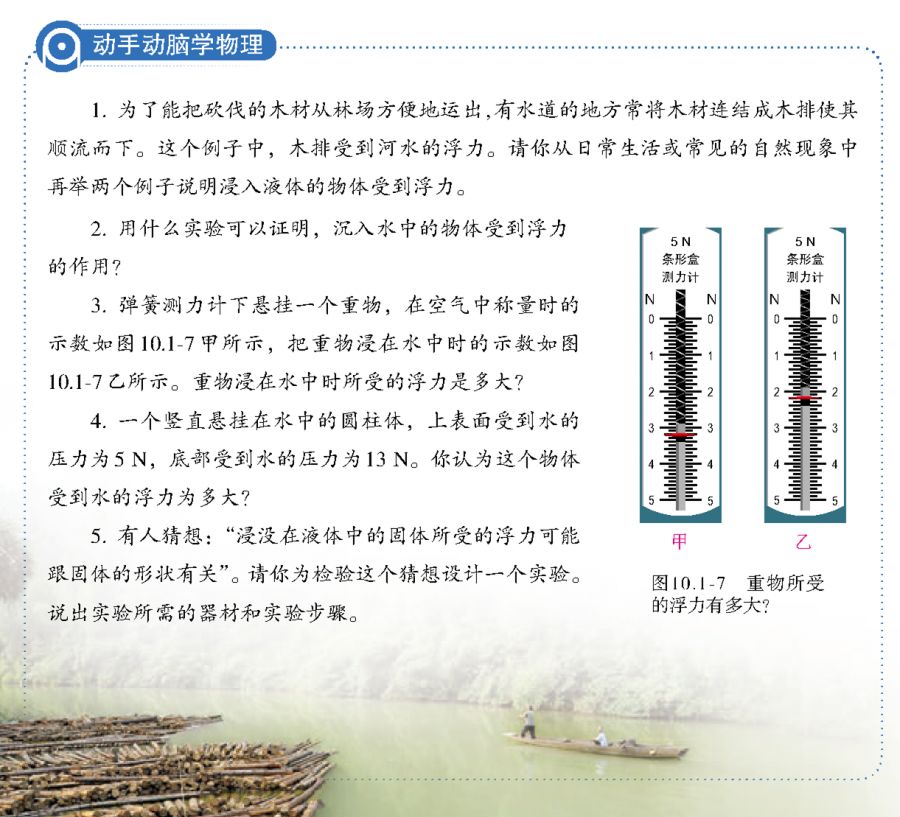 2.请将下面左侧列出的各种现象在右侧找出对应的物理知识。
例:射击瞄准时要做到“三点一线”                     光的直线传播
在平静的湖面可以看到蓝天白云                        光的直线传播
游泳池注水后，看上去好像变浅了                      光的反射
光遇到不透明物体后，可以形成影子                    光的折射
太阳光经过三棱镜后可以产生彩色光带                  光的色散
早晨太阳还在地平线以下时人就可以看到它
阳光透过树叶间的缝隙射到地面上，形成圆形光斑
第5节《光的色散》
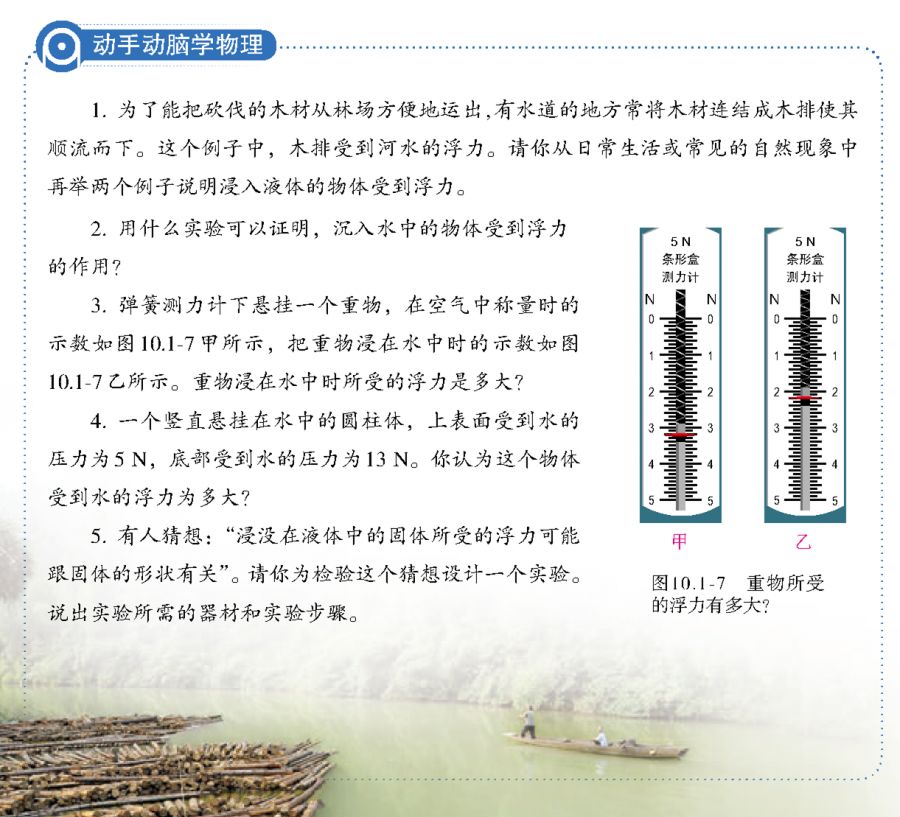 3.红外线、紫外线跟你的生活有什么联系?各举两例。
参考答案
(1)应用红外线的有遥控器；工业上常用红外线来加热和烘烤物品，例如用红外线烘干汽车表面的喷漆；家庭中用红外线烤箱烘烤食品；现在浴室中常用的“浴霸”发出的光就有很多红外线；还有比较先进的红外线遥感技术等。
 (2)紫外线的主要特征是化学作用强，很容易使照相底片感光。紫外线的生理作用很强，能杀菌。医院里常用紫外线对病房和手术室进行消毒，也可以用紫外线对饮用水进行消毒。太阳光里有很多紫外线，人体受适量的紫外线照射，能增进身体健康，但过强的紫外线照射会伤害人的眼睛和皮肤。因此，电焊工人在工作时必须穿好工作服，戴好防护面罩。夏天户外活动注意防晒，防晒霜应每隔几个小时涂抹一次，防护最好的措施是用防晒伞和少裸露皮肤。
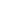